裕珍馨商業e化策略分析
簡報大綱
裕珍馨背景說明
競爭力與價值鏈分析  
競爭策略分析  
商業e化架構分析  
商業e化效益分析  
問題與挑戰  
如何協助企業達成目標與願景
[Speaker Notes: 產業背景、企業沿革、資訊發展、願景

競爭力、價值鏈模式、SWOT、發展需求

企業策略、資訊策略、商業e化策略及其效益分析

從管理、組織與技術等面向分析

從重新規劃企業流程的角度分析]
遇真心、裕珍馨 - 文化製餅、餅香傳千里
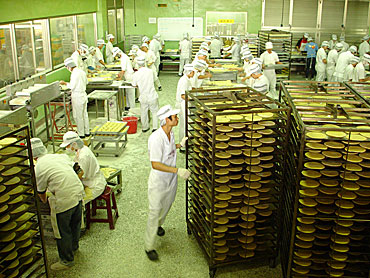 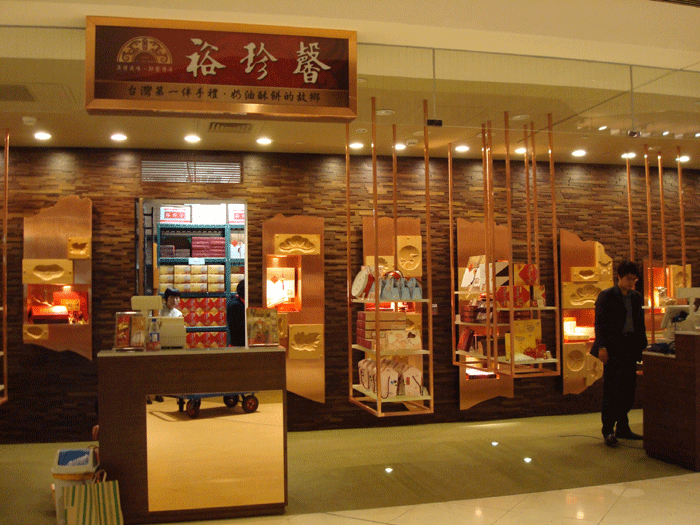 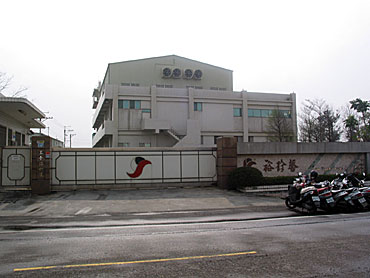 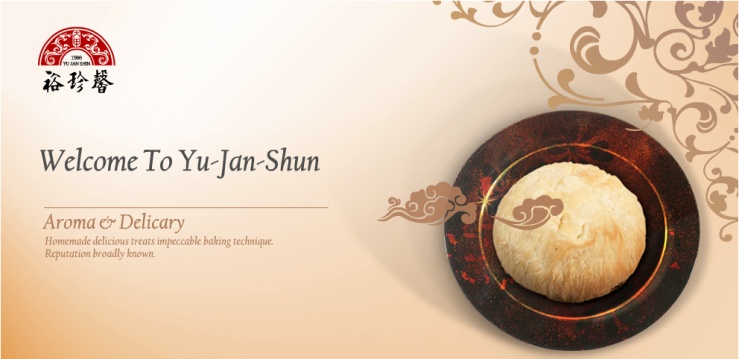 www.yjs.com.tw
[Speaker Notes: 民國五十五年，「裕珍馨」創立人陳基振在媽祖靈籤與連六次允杯鼓勵下，投入完全陌生的糕餅業，開始了「裕珍馨」與「奶油酥餅」的傳奇，酥餅本為大甲當地人的訂婚喜餅

繼續傳承這份鄉土美食，以更高的品質、衛生與服務來回報客戶，
同時，將以更多的力量貢獻於我們的社會，為營造台灣經濟富『裕』、『珍』惜資源、與溫『馨』祥和的優質環境而努力！

自72年起的產品創新…

72年 ，研製「奶油酥餅」，將傳統之「大甲酥餅」精緻化、規格化。
93年，開發新口味、小尺寸奶油小酥餅共有「焦糖瑪奇朵、焦糖牛奶、北海道鮮奶、沖繩黑糖、香蒜、桂圓」等六種口味。
97年1月，開發手工『牛軋糖』，
 
 自79年起的多次肯定….
奶油酥餅及杏仁脆片獲頒優良食品評鑑金牌獎
食品衛生自主管理優良店
熱心公益獎
獲行政院文化建設委員會頒發『文馨獎

自88年起的各項公益活動…
參與921賑災
捐血送月餅
推動圖書

自88年起各項地方文化推動…
國際觀光文化節「三月迎媽祖活動
藝術節活動
 
目前門市
三個直營門市，都在大甲
二個百貨公司專櫃，台中、台北
 2002年遷至現址，並成立大甲三寶文化館

名稱: 裕珍馨餅店(55年)  裕珍馨食品股份有限公司(84年)
地址: 台中縣大甲鎮      員工人數: 145人
資本額: 2000萬元        營業額: 3.2 億


在裕珍馨的發展過程中，如論是過去或未來都面臨了多數台灣傳統食品業一樣的挑戰
我們就來看看裕珍馨的競爭力分析]
願景、使命、價值觀
電子化企業再造
建立電子化經營管理模式
ERP系統
整合企業內部流程
網路行銷系統
開拓客源並加強與客戶間之互動
門市經營管理系統
加強服務與管理
糕餅業e化策略聯盟與供銷體系
降低成本、提高整體營運效益
效率的提升、
提高進出貨的準確率、
降低人工成本及庫存成本
網路商店接單時間縮短
快速掌握市場情報
訂單處理快
錯誤率降低
提高客戶滿意度
原料採購成本降低、庫存周轉提升、
品質與成本穩定
[Speaker Notes: 起家靠媽祖、成長靠e化

裕珍馨成功策略分析如下:
以服務社會及公益活動建立企業形象,提高社會認定
不斷提升服務品質及衛生與生產技術
不斷改良產品,以符合現代人口感
企業e化,擴大推廣行銷,並將企業公益活動公佈,提升媒體廣告效果]
競爭力分析 – 競爭激烈、處處是威脅
開發新產品、建立品牌形象與市場區隔
健全管理制度，提升經營能力與效益
提高原物料採購議價力，降低成本，提高競之力
開拓客源與銷售管道、增加營收
A1
[Speaker Notes: 在這樣的競爭環境下，裕珍馨必須找出自己的競爭優勢

請看下面的分析

第一題，競爭力分析]
競爭優勢 – 善用資訊科技、開創無限商機
A1
[Speaker Notes: 第一題，競爭力分析]
價值鏈模式
競爭優勢
A1
[Speaker Notes: 為了強化裕珍馨的競爭優勢，在策略資訊規劃上，我們相信e化的再造是可以有效協助裕珍馨

第一題，價值鏈分析

在間接與直接的價值鏈上，大概可以分三大項：

一、經營管理：組織、訂單、採購、帳務
二、行銷通路：訂單、客服、市場開拓
三、生產：產能、品質、開發

在這樣的基礎與了解下，裕珍馨的企業願景與未來資訊策略目標如下頁]
商業e化發展需求
問題
訂單、採購、生產、人事等等內部管理多為人工作業或簡單的Excel工具，耗時且極易出錯。
與各門市或供應商之聯繫也是以傳統傳真或人工傳遞方式處理，即時性低且易發生錯誤。
傳統的門市作業管理不易。
郵購業務的不便，影響業務拓展。
網站功能僅提供產品介紹，未能充分發揮效益。
傳統金流方式不便，物流成本高且時間不易掌控，客戶訂貨意願不高。
需求
開拓客源與銷售管道，增加營收。
開發新產品，建立品牌形象與市場區隔。
健全管理制度，提升經營能力與效益。
提高原物料採購議價力，降低成本，提高競爭力。
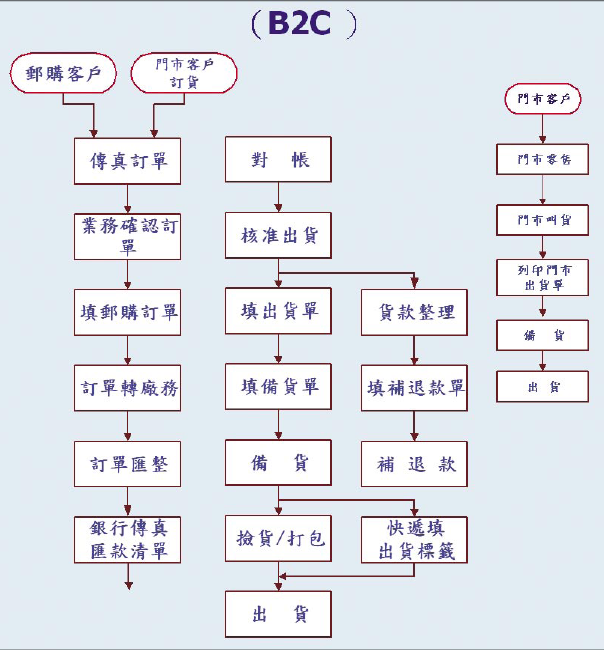 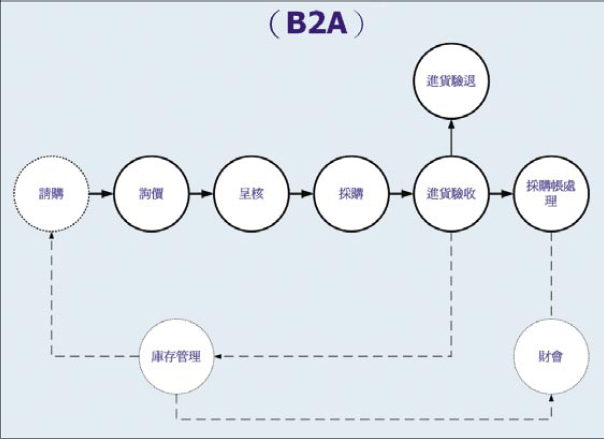 e化前的架構
[Speaker Notes: 前面以敘述過，裕珍馨e化面臨的問題與發展需求
在這一頁做了些整理

員工無法快速處理大量訂單
人力資源缺乏
持續成長的壓力
同業及國內外大廠競爭的壓力
服務品待提升
無法即時處理客訴(需2個工作天)
制度與管理有待持續改善
企業文件繁多,缺乏有效管理運用]
商業e化願景與策略
A2
[Speaker Notes: 競爭策略與網際網路之角色]
商業e化階段 (SIS架構)
SCM
CRM
策略功能
e-Alliance
ERP
e-Procurement
網路行銷
資訊系統功能與範圍
KM
e-Cash
管理功能
e-Logistics
廠區e化
OA
作業功能
EC/POS
創新式管理
監督式管理
團隊式管理
企業條件能力
SIS 短中長期策略
短期IT策略
企業內部e化平台建立
中期IT策略
企業間e化平台建立
長期IT策略
e化策略聯盟建立
短期IS策略
IM策略(第一年，90年)
實施電子化為企業再造根基，建立電子化經營模式與自動化流程
導入全公司ERP系統，整合內部流程與強化管理機制
針對糕餅產業進行產業鏈分析，與整體系統規劃
持續溝通、充分了解、落實教育訓練、尊重各公司不同文化
IM策略(第二年，91年)
建立網路行銷模式與網路行銷系統，開拓客源並加強服務與互動
導入門市經營管理系統，強化服務與管理
整合上下游企業資源，以企業間e化為目標，企業內e襪為基礎，EPR為導入核心
客製化系統與自行開發並重
商業e化的推廣活動，如輔導說明會
中期IS策略
IM策略(第三年以後，92年後)
建立糕餅業商業e化聯盟，開拓銷售管道，擴大服務項目與範圍
建立糕餅商業e化供銷體系，降低原物料成本
與同業、異業結盟，提供知識、資訊等資源，協同共享，共同成長
…
長期IS策略
商業e化大改造
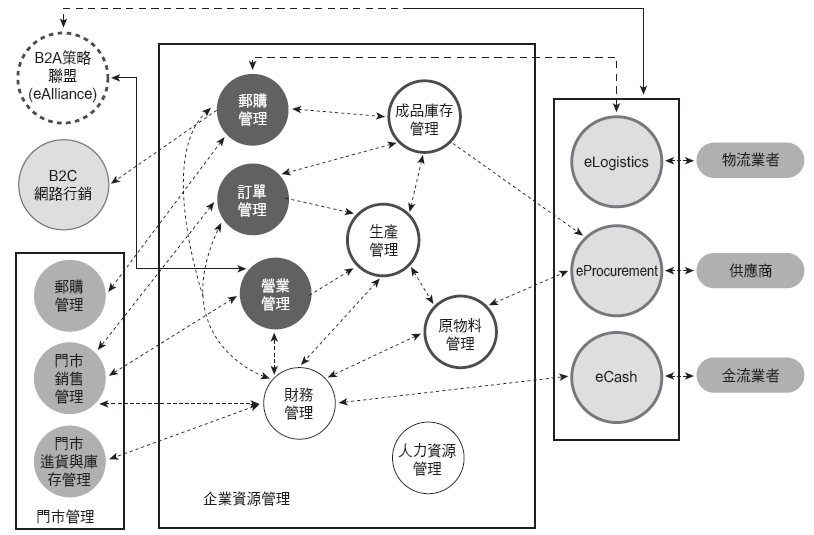 A5
[Speaker Notes: 在這樣的評估基礎下，裕珍馨開始進行商業e畫的推展

這是商業e化的現況圖，實線為現況，虛線為未來需要改造的與加強的

第五題，透過重新設計的企業流程，成功取得經濟環境中的領導地位]
商業e化大改造 – 外部聯盟
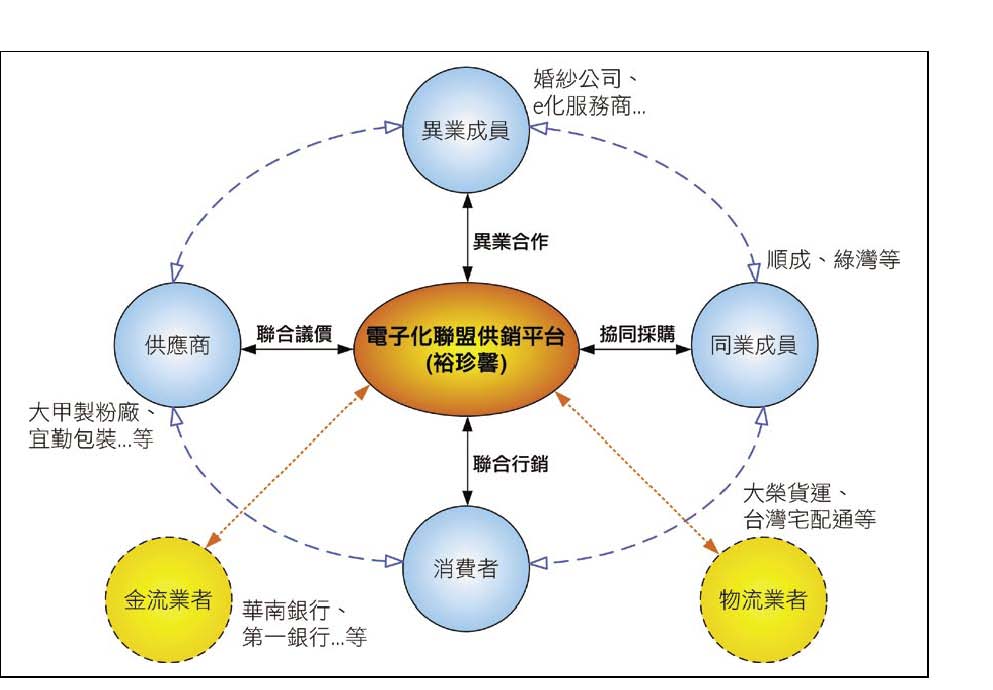 裕珍馨食品上下游關係
e化供銷聯盟平台
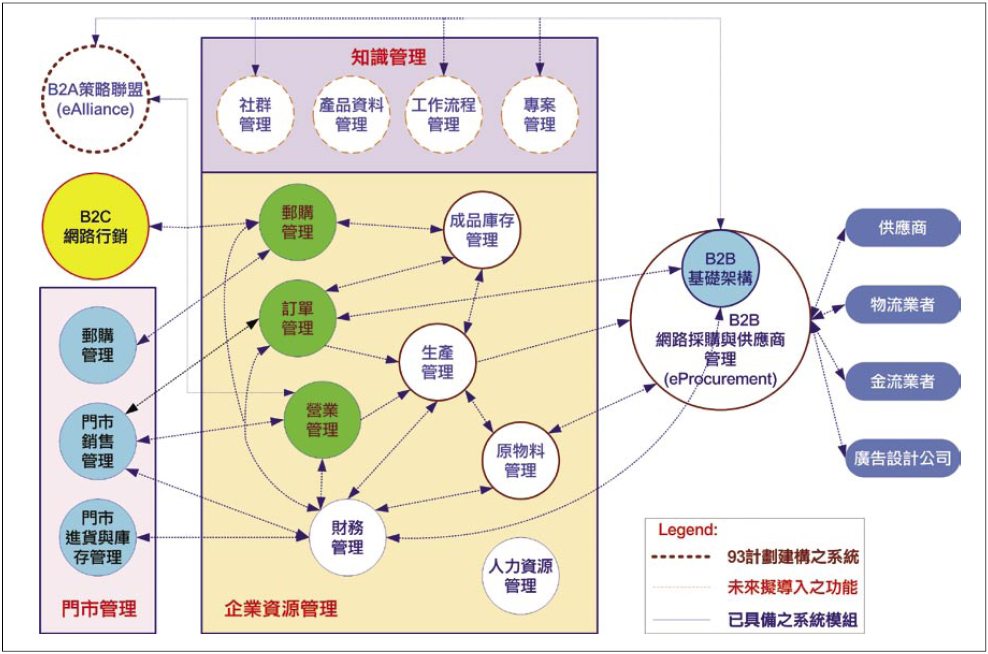 透過網際網路，成功擴大行銷網路，
並完成企業間e化平台的建置
A2
[Speaker Notes: 這是裕珍馨在e化過程中，對未來發展最為重要的基礎

裕珍馨知道，結盟是發展企業非常重要的元素，所以特別規畫的供銷聯盟平台，
結合上下游，及周圍的金流、物流，等等

第二題：網際網路在競爭策略中所扮演的角色]
商業e化系統架構圖
現代化的裕珍馨
「由內而外，從核心整合週邊」
全面再造與整體系統規劃、漸次導入與實施。
持續溝通、充分了解、落實教育訓練，尊重各公司文化。
以企業間商業e化為目標、企業內e化為基礎、以ERP為導入核心。
系統引進客製化與自行開發並重。
策略聯盟、協同共享、共同成長，提升整體營運效益。
「推動策略」成功協助e化工程之進行
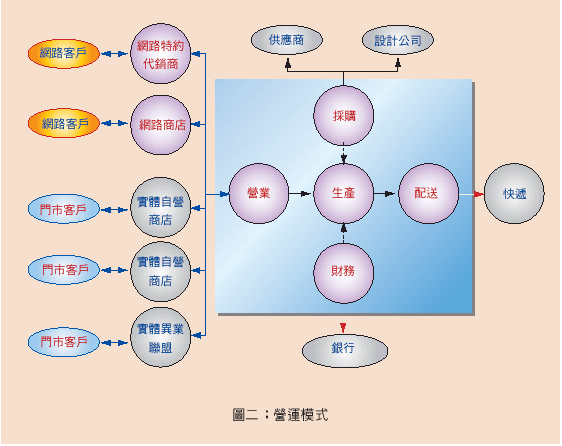 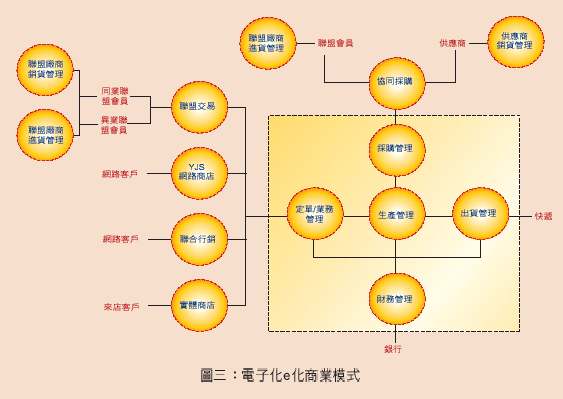 企業營運模式
e化後的商業模式
A2
[Speaker Notes: 由內而外，從核心到周邊，裕珍馨完成了e化的第一步

回答第二題面對外部環境所採取之策略，及其競爭策略是否成功]
商業e化效益分析
A3
[Speaker Notes: 經過四年的改造與建置，e化的效益分析

整體而言，裕珍馨有效的降低了成本，提高經營管理效率，確確實實成為一個現代化的食品企業

同時也回答了第三題電子商務偉企業帶來的效益]
問題與挑戰
A4
[Speaker Notes: 第四題，在組織、管理、技術上所遇到的問題，即應如何解決

在裕珍馨推行商業e化計劃的過程中，所面對和需要解決的問題：]
關鍵成功要素
[Speaker Notes: 自動化廠房 – 陳裕賢
E化關鍵人物 – 陳裕民，成大工業工程究所教授]
邁向成功的下一步
[Speaker Notes: 品牌e行銷，是下一波重點]
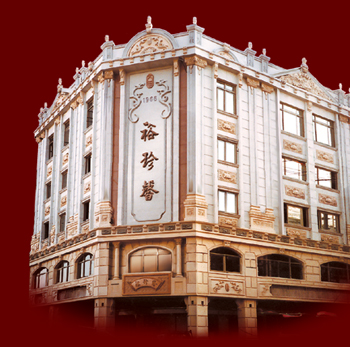 起家靠媽祖、成長靠e化
成功的商業e化，讓裕珍馨…
成為現代化的傳統糕餅業領導品牌
為日後的競爭與成長做好準備
在現代化過程中，仍保有傳統文化的製餅藝術
…中小傳統產業轉型的模範